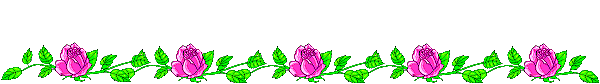 CHÀO MỪNG CÁC EM HỌC SINH 
ĐẾN VỚI BÀI GIẢNG ĐIỆN TỬ!
MÔN: KHOA HỌC TỰ NHIÊN 8
BỘ SÁCH CÁNH DIỀU
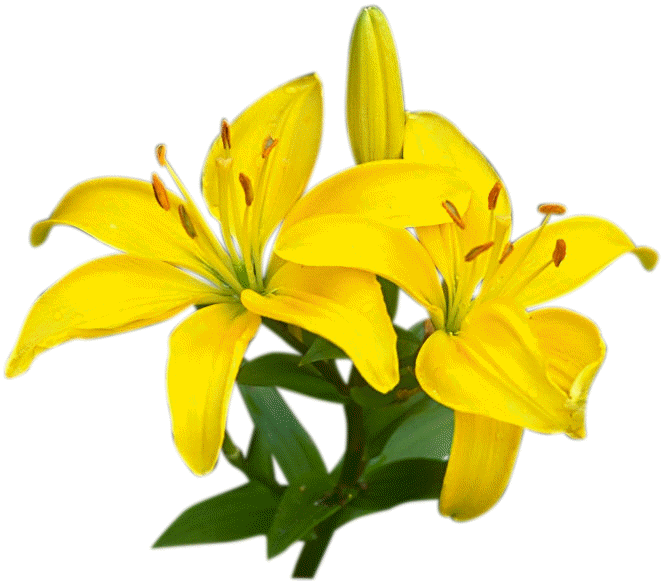 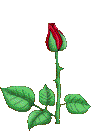 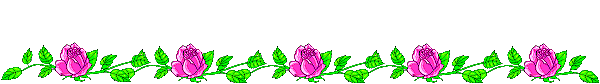 BÀI 3: ĐỊNH LUẬT BẢO TOÀN KHỐI LƯỢNG
PHƯƠNG TRÌNH HÓA HỌC
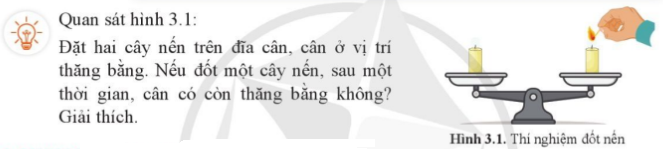 BÀI 3: ĐỊNH LUẬT BẢO TOÀN KHỐI LƯỢNG. PHƯƠNG TRÌNH HÓA HỌC
I. ĐỊNH LUẬT BẢO TOÀN KHỐI LƯỢNG
Tiến hành thí nghiệm sau:
- Ở bước 1, chưa có hiện tượng gì, ghi chỉ số khối lượng cụ thể mA
- Ở bước 2, xuất hiện kết tủa màu trắng (chứng tỏ có phản ứng hóa học xảy ra), ghi chỉ số khối lượng cụ thể mB.


.
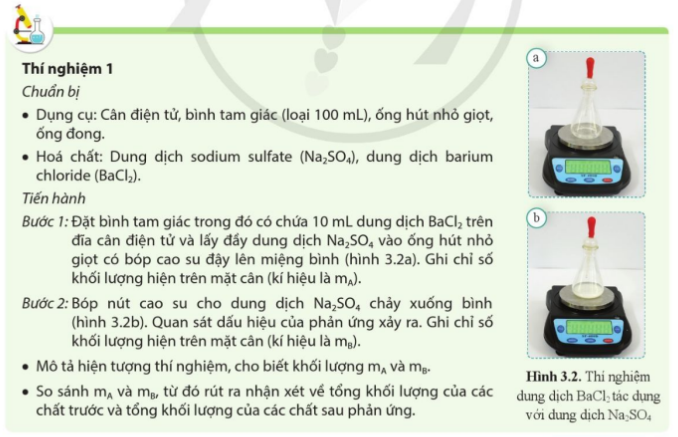 So sánh:mA = mB
- Nhận xét: tổng khối lượng của các chất trước phản ứng (mA)bằng tổng khối lượng của các chất sau phản ứng (mB).
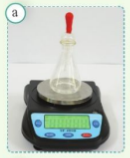 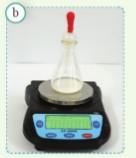 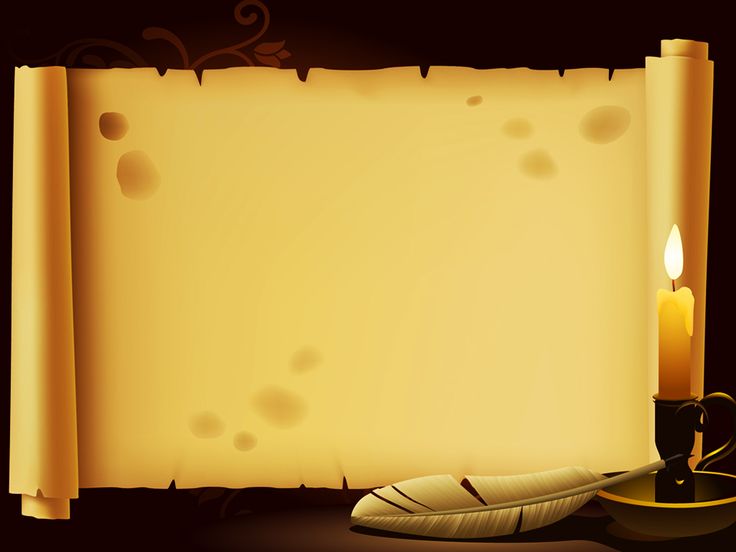 Định luật bảo toàn khối lượng được hai nhà khoa học Mikhail Vasilyevich Lomonosov (người Nga, 1711-1765) và Antoine Lavoisier (người Pháp, 1743-1794) khám phá độc lập với nhau. Bằng thực nghiệm khác nhau nhưng hai ông đã rút ra một kết luận như nhau.
Sơ đồ dạng chữ cho phản ứng:
  Barium chloride + Sodium sulfate  Barium sulfate  + Sodium chloride
- Nhận xét: tổng khối lượng của Barium chloride và Sodium sulfate (các chất trước phản ứng) bằng tổng khối lượng của Barium sulfate và Sodium chloride (các chất sau phản ứng).
BÀI 3: ĐỊNH LUẬT BẢO TOÀN KHỐI LƯỢNG. PHƯƠNG TRÌNH HÓA HỌC
I. ĐỊNH LUẬT BẢO TOÀN KHỐI LƯỢNG
Định luật bảo toàn khối lượng: Trong một phản ứng hoá học, tổng khối lượng của các chất sản phẩm bằng tổng khối lượng của các chất tham gia phản ứng.
Giải thích: Trong phản ứng hoá học chỉ diễn ra sự thay đổi liên kết giữa các nguyên tử; số nguyên tử của mỗi nguyên tố trước và sau phản ứng không đổi, khối lượng của nguyên tử không đổi. Vì vậy, tổng khối lượng của các chất được bảo toàn.
Tiến hành thí nghiệm sau:
- Ở bước 1, chưa có hiện tượng gì, ghi chỉ số khối lượng cụ thể mA 
- Ở bước 2, có bọt khí bay lên (chứng tỏ có phản ứng hóa học xảy ra), ghi chỉ số khối lượng cụ thể mB.
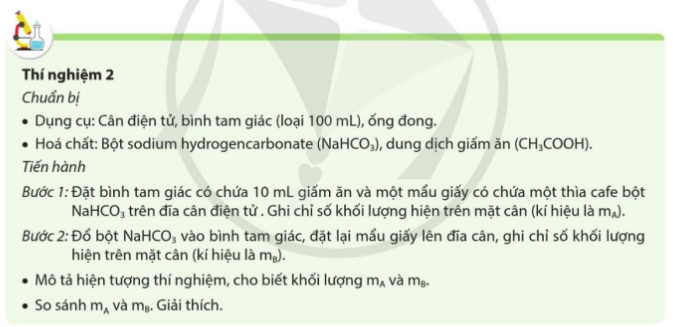 So sánh:
      mA > mB
- Sơ đồ dạng chữ:
Acetic acid + Sodium hydrogencarbonate → Sodium acetate + Carbon dioxide + Nước
- Giải thích:  mA > mB là do sau phản ứng có khí carbon dioxide thoát ra khỏi bình.
- Sơ đồ dạng chữ:
Acetic acid + Sodium hydrogencarbonate → Sodium acetate + Carbon dioxide + Nước
Giải thích:  
+ mA = tổng khối lượng của Acetic acid và Sodium hydrogencarbonate
+ mB = tổng khối lượng của Sodium acetate và Nước
+ mA > mB là do sau phản ứng có khí carbon dioxide thoát ra khỏi bình.
*** Lưu ý: Với các phản ứng hóa học có tạo ra chất khí, khi tính khối lượng của các chất sản phẩm cần lưu ý tính cả khối lượng của các chất khí bay ra.
- Như vậy, trong thí nghiệm 2:
Tổng khối lượng của Acetic acid và Sodium hydrogencarbonate bằng tổng khối lượng của Sodium acetate, Carbon dioxide và Nước
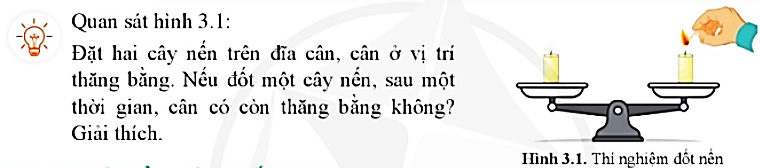 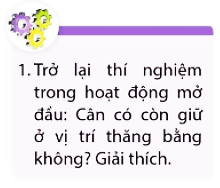 Cân không còn giữ ở trạng thái cân bằng. Do nến cháy sinh ra khí carbon dioxide và hơi nước làm cây nến ngắn dần so với ban đầu.
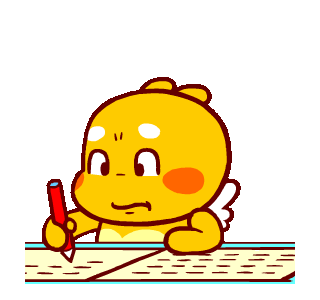 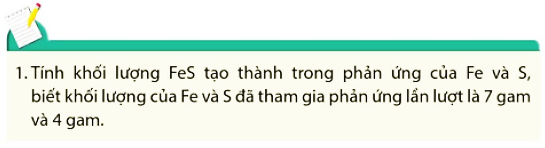 Áp dụng ĐLBTKL, ta có:
Khối lượng FeS tạo thành = khối lượng Fe phản ứng + khối lượng S phản ứng = 7 + 4 = 11 gam
BÀI 3: ĐỊNH LUẬT BẢO TOÀN KHỐI LƯỢNG. PHƯƠNG TRÌNH HÓA HỌC
II. ÁP DỤNG ĐỊNH LUẬT BẢO TOÀN KHỐI LƯỢNG
1. Phương trình bảo toàn khối lượng
 - Giả sử có sơ đồ phản ứng hóa học: A + B → C + D
Kí hiệu: mA, mB, mC, mD lần lượt là khối lượng của các chất phản ứng và sản phẩm
- Phương trình bảo toàn khối lượng: mA + mB = mC + mD
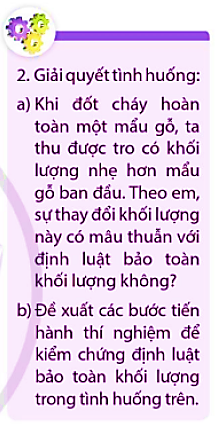 a) Sự thay đổi khối lượng này không có mâu thuẫn với định luật bảo toàn khối lượng.
Do sản phẩm thu được khi đốt cháy mẩu gỗ ngoài tro còn có carbon dioxide, hơi nước.
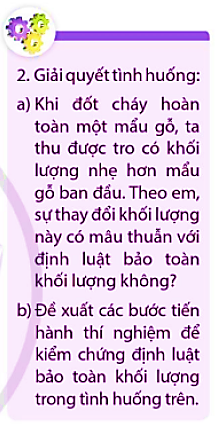 b) Đề xuất các bước tiến hành thí nghiệm để kiểm chứng:
Chuẩn bị:
- Dụng cụ: Cân điện tử, bật lửa.
- Hoá chất: Bình chứa khí oxygen, 1 que đóm có độ dài ngắn hơn chiều cao của bình chứa khí oxygen.
Tiến hành:
- Bước 1: Đặt bình tam giác có chứa khí oxygen và que đóm trên đĩa cân điện tử. Ghi chỉ số khối lượng hiện lên mặt cân (kí hiệu là mA).
- Bước 2: Đốt một đầu que đóm và cho nhanh vào bình chứa khí oxygen, sau đó đậy nút lại. Sau khi que đóm cháy hết hoặc dừng cháy, ghi chỉ số khối lượng hiện trên mặt cân (kí hiệu là mB).
- Bước 3: So sánh mA và mB, rút ra kết luận.
BÀI 3: ĐỊNH LUẬT BẢO TOÀN KHỐI LƯỢNG. PHƯƠNG TRÌNH HÓA HỌC
II. ÁP DỤNG ĐỊNH LUẬT BẢO TOÀN KHỐI LƯỢNG
2. Áp dụng định luật bảo toàn khối lượng
Trong một phản ứng có n chất (bao gồm cả chất tham gia phản ứng và chất sản phẩm), nếu biết khối lượng của (n – 1) chất thì có thể tính được khối lượng của chất còn lại.
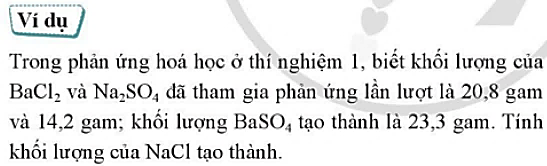 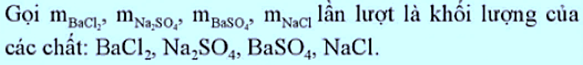 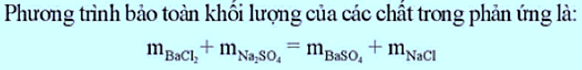 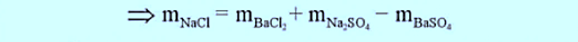 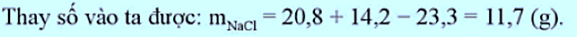 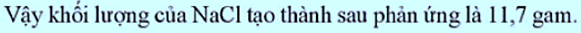 Áp dụng định luật bảo toàn khối lượng hoàn thành các bài tập sau
1. Cho 5,6 g sắt (iron) tác dụng vừa đủ với 7,3 g hydrochloric acid, thu được 12,7 g iron(II) chloride và khí hydrogen. Tính khối lượng khí hydrogen tạo thành
2. Đốt cháy hoàn toàn 12 g carbon trong khí oxygen, thu được 44 g khí carbon dioxide. Tính khối lượng khí oxygen đã tham gia phản ứng
3. Than cháy theo phản ứng hóa học:
 Carbon + khí Oxygen → khí Carbon dioxide
Cho biết khối lượng của carbon là 4,5 kg, khối lượng khí oxygen là 12,5 kg. Tính khối lượng khí Carbon dioxide tạo thành?
4. Khi nung đá vôi (calcium carbonate) bị phân hủy theo PTHH:
Calcium carbonate
Vôi sống + khí Carbon dioxide
Cho biết khối lượng calcium carbonate là 100 kg, khối lượng carbon dioxide là 44 kg. Tính khối lượng vôi sống?
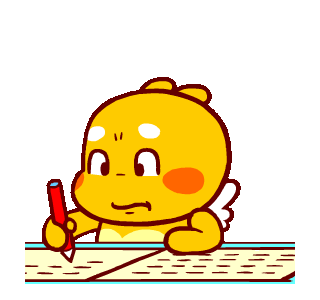 BÀI 3: ĐỊNH LUẬT BẢO TOÀN KHỐI LƯỢNG. PHƯƠNG TRÌNH HÓA HỌC
III. PHƯƠNG TRÌNH HÓA HỌC
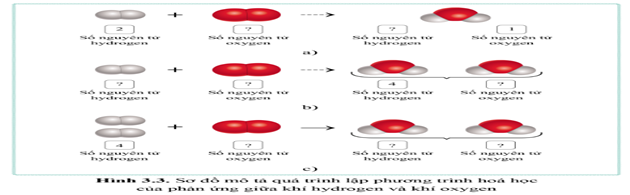 BÀI 3: ĐỊNH LUẬT BẢO TOÀN KHỐI LƯỢNG. PHƯƠNG TRÌNH HÓA HỌC
III. PHƯƠNG TRÌNH HÓA HỌC
1. Phương trình hóa học là gì?
- Phương trình hoá học là cách thức biểu diễn phản ứng hoá học bằng công thức 
hoá học của các chất tham gia phản ứng và các chất sản phẩm.
2.Ví dụ phản ứng hóa học diễn ra khi cho khí hydrogen tác dụng với khí oxygen tạo thành nước được biểu diễn:
Bước 1: Sơ đồ chữ:
Hydrogen + Oxygen → Nước
Bước 2: Thay tên các chất bằng công thức hoá học:
H2 + O2 ---->   H2O
-bước 3: Tìm hệ số thích hợp sao cho số nguyên tử mỗi nguyên tố ở hau vế của phương trình đều bằng nhau, ta được phương trình phản ứng
2H2  + O2 →2H2O
Trong phản ứng hóa học: Tổng số nguyên tử của mỗi nguyên tố trong các chất tham gia luôn bằng tổng số nguyên tử của các nguyên tố đó trong các chất sản phẩm
3
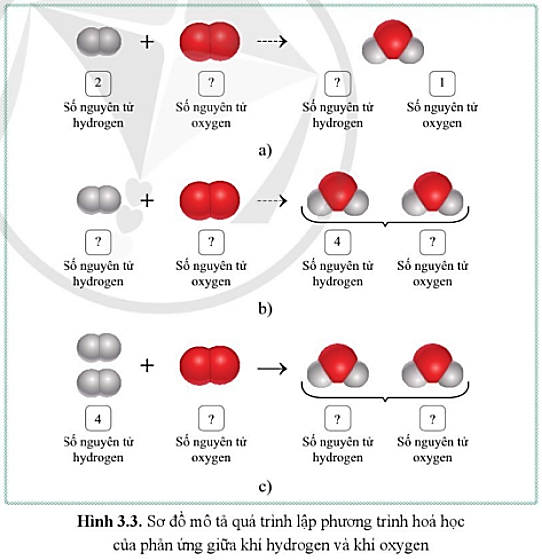 4. Cho biết số nguyên tử của mỗi nguyên tố trong các chất tham gia phản ứng và các chất sản phẩm trong các ô trống trên hình 3.3
2
2
2
2
2
Như vậy, số nguyên tử của mỗi nguyên tố đều đã bằng nhau. Phương trình hoá học của phản ứng được viết như sau:
2H2 + O2 → 2H2O
2
2
4
BÀI 3: ĐỊNH LUẬT BẢO TOÀN KHỐI LƯỢNG. PHƯƠNG TRÌNH HÓA HỌC
1. Phương trình hóa học là gì?
- Phương trình hoá học là cách thức biểu diễn phản ứng hoá học bằng công thức hoá học của các chất tham gia phản ứng và các chất sản phẩm.
- Ví dụ: 2H2 + O2 → 2H2O
2. Các bước lập phương trình hoá học
Hoàn thành phiếu học tập số 3
1.Các bước lập phương trình hoá học
- Bước 1: Viết sơ đồ của phản ứng (gồm công thức hoá học của các chất phản ứng và chất sản phẩm).
- Bước 2: So sánh số nguyên tử của mỗi nguyên tố có trong phân tử các chất tham gia phản ứng và các chất sản phẩm. Nếu có nguyên tố mà số nguyên tử không bằng nhau thì cần phải cân bằng.
- Bước 3: Cân bằng số nguyên tử của mỗi nguyên tố.
- Bước 4: Kiểm tra và viết phương trình hóa học.
2. Nếu trong các chất phản ứng và các chất sản phẩm có nhóm nguyên tử không thay đổi trước và sau phản ứng thì coi cả nhóm nguyên tử đó như là một đơn vị để cân bằng
3. a) Bước 1: Viết sơ đồ của phản ứng 
    Fe + O2
Fe3O4
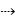 Bước 2: So sánh số nguyên tử của mỗi nguyên tố/chất trước và sau phản ứng
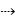 Bước 3: Cân bằng số nguyên tử của mỗi nguyên tố
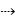 Bước 4: Kiểm tra và viết phương trình hóa học 
3Fe + 2O2
Fe3O4
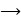 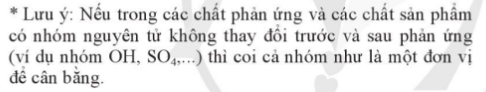 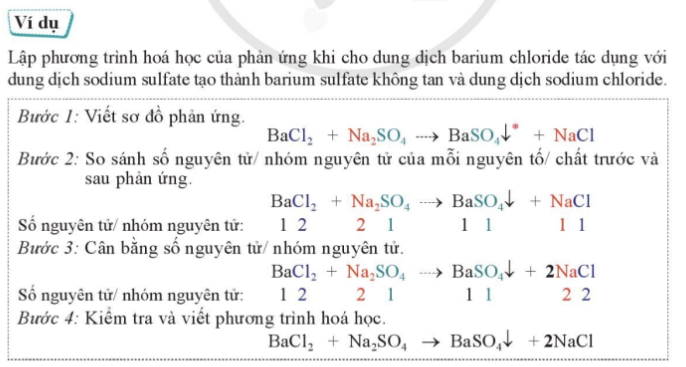 3. b) Bước 1: Viết sơ đồ của phản ứng 
    Al2 (SO4) 3  + NaOH
+    Na2SO4
Al(OH) 3
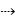 Bước 2: So sánh số nguyên tử/ nhóm nguyên tử của mỗi nguyên tố/chất trước và sau phản ứng
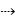 Bước 3: Cân bằng số nguyên tử của mỗi nguyên tố
2
3
6
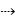 2
6
3
6
6
6
Bước 4: Kiểm tra và viết phương trình hóa học 
                Al2 (SO4) 3  + 6NaOH                    2Al(OH) 3   +    3 Na2SO4
2. Các bước lập phương trình hoá học
- Bước 1: Viết sơ đồ của phản ứng (gồm công thức hoá học của các chất phản ứng và chất sản phẩm).
- Bước 2: So sánh số nguyên tử của mỗi nguyên tố có trong phân tử các chất tham gia phản ứng và các chất sản phẩm. Nếu có nguyên tố mà số nguyên tử không bằng nhau thì cần phải cân bằng.
- Bước 3: Cân bằng số nguyên tử của mỗi nguyên tố.
- Bước 4: Kiểm tra và viết phương trình hóa học.
***Nếu trong các chất phản ứng và các chất sản phẩm có nhóm nguyên tử không thay đổi trước và sau phản ứng ( OH; SO4…..)thì coi cả nhóm nguyên tử đó như là một đơn vị để cân bằng
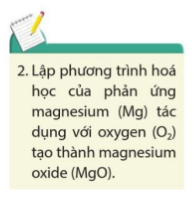 2
Mg      +      O2      ---->        MgO
2
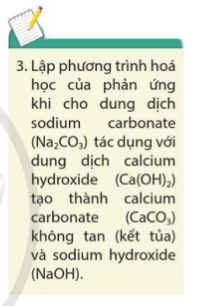 Na2CO3  +  Ca(OH)2  ---->    CaCO3 +    NaOH
2
VD: Xét PTHH: 2H2 + O2 → 2H2O
- Chất tham gia phản ứng: H2 và O2 
- Sản phẩm: H2O
- Tỉ lệ số nguyên tử, phân tử giữa các chất trong phản ứng:
Số phân tử H2 : số phân tử O2 : số phân tử nước = 2:1:2
- Tỉ lệ số nguyên tử, phân tử theo từng cặp chất trong phản ứng:
+ Số phân tử H2 : số phân tử O2 = 2:1
+Số phân tử H2 : số phân tử nước = 2:2 = 1 : 1
+ Số phân tử O2 : số phân tử nước = 1:2
BÀI 3: ĐỊNH LUẬT BẢO TOÀN KHỐI LƯỢNG. PHƯƠNG TRÌNH HÓA HỌC
3. Ý nghĩa của phương trình hoá học
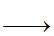 BÀI 3: ĐỊNH LUẬT BẢO TOÀN KHỐI LƯỢNG. PHƯƠNG TRÌNH HÓA HỌC
3. Ý nghĩa của phương trình hoá học
	Phương trình hoá học cho biết:
Chất tham gia phản ứng và chất sản phẩm.
Tỉ lệ về số nguyên tử hoặc số phân tử giữa các chất cũng như từng cặp chất trong phản ứng.
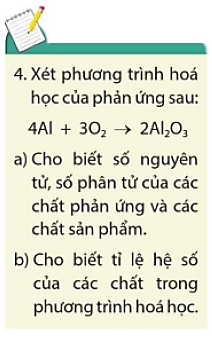 a. - Chất phản ứng: 4 nguyên tử Al, 3 phân tử O2.
    - Chất sản phẩm: 2 phân tử Al2O3.
b. Số nguyên tử Al : số phân tử O2 : số phân tử Al2O3 = 4:3:2.
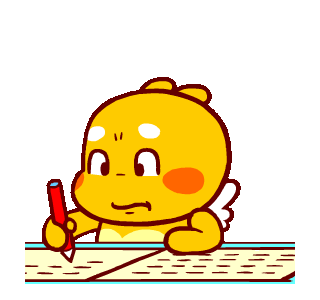 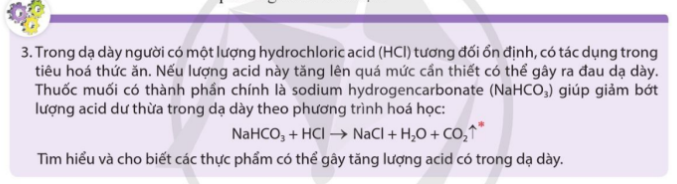 Bài tập: Hoàn thành các phương trình hóa học sau và cho biết số nguyên tử, phân tử của các chất phản ứng và các chất sản phẩm:
P + O2 ----> P2O5        
2.  N2 + O2 ----> NO	
3. NO + O2  ----> NO2
4. NO2 + O2 + H2O ---> HNO3
5. MgCl2 + KOH ---> Mg(OH)2 + KCl 
6. Cu(OH)2 + HCl ----> CuCl2 + H2O
7. Cu(OH)2 + H2SO4 ----> CuSO4 + H2O
8. FeO + HCl ----> FeCl2 + H2O
9. Fe2O3 + H2SO4 ----> Fe2(SO4)3 + H2O
10. Cu(NO3)2 + NaOH ---->Cu(OH)2 + NaNO3
4P +5 O2  2P2O5
N2 + O2  2NO
2NO + O2   2NO2
4NO2 + O2 + 2H2O  4HNO3
MgCl2 + 2KOH  Mg(OH)2 + 2KCl
Cu(OH)2 +2HCl  CuCl2 +2H2O
Cu(OH)2 + H2SO4  CuSO4 + 2H2O
FeO + 2HCl  FeCl2 + H2O
Fe2O3 + 3H2SO4  Fe2(SO4)3 + 3H2O
Cu(NO3)2 +2NaOH Cu(OH)2 + 2NaNO3